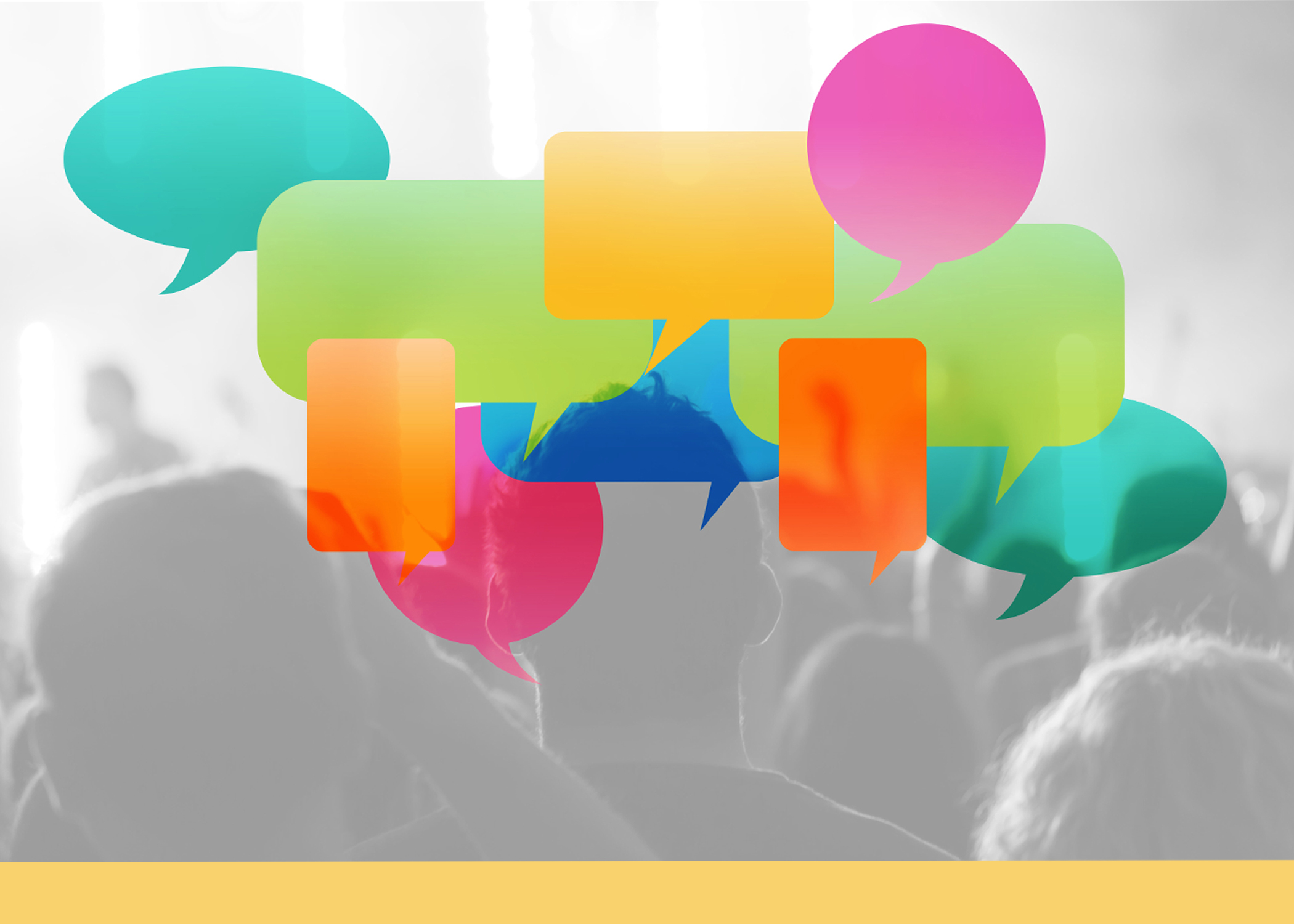 The Power of We
Getting Started with
Face-to-Face Academic Conversations
Ron Nash        www.ronnashandassociates.com       @ronnash20
Attendees attend…and go home.

Participants participate…and learn.
“Learning should be an active process. Too often, students come to school to watch their teachers work.”
- International Center for Leadership in Education
“Too many students are ‘physically present but psychologically absent.’”

                   - Steinberg, Brown, & Dornbusch (1997)
Boomers: mid 1940s to mid 1960s
Next Gen’ers (X): mid 1960s to early 1980s
Millennials (Y): early 1980s to early 2000s
iGen’ers (Z): today’s students
Boomers: mid 1940s to mid 1960s
Next Gen’ers (X): mid 60s to early 80s
Millennials (Y): early 80s to early 00s
iGen’ers (Z): today’s students
iGen’ers have never known anything other than smart phones and social media.
They have—and require—lots of choice.
They are more afraid to make mistakes and be wrong about something.
They tend to sleep less, spending up to six hours a day looking at screens, thus reducing face-to-face contact. 
                                     - Jean Twenge (2017)
Our brains are set up for face-to-face contact, where body language tells us “what to do next to keep the interaction operating well.”

                          - Goleman & Senge (2014)
“Some of the problems kids are starting to have—and that may become worse in the future—are because they spend too much time relating to screens and not to people.”

                       - Goleman & Senge (2014)
Development of communication (speaking, writing, and listening) skills
Application of those skills in basic collaborative efforts (PBL)
Increased emphasis on students’ presentation skills
Emphasis on building warm working relationships between and among teachers and students
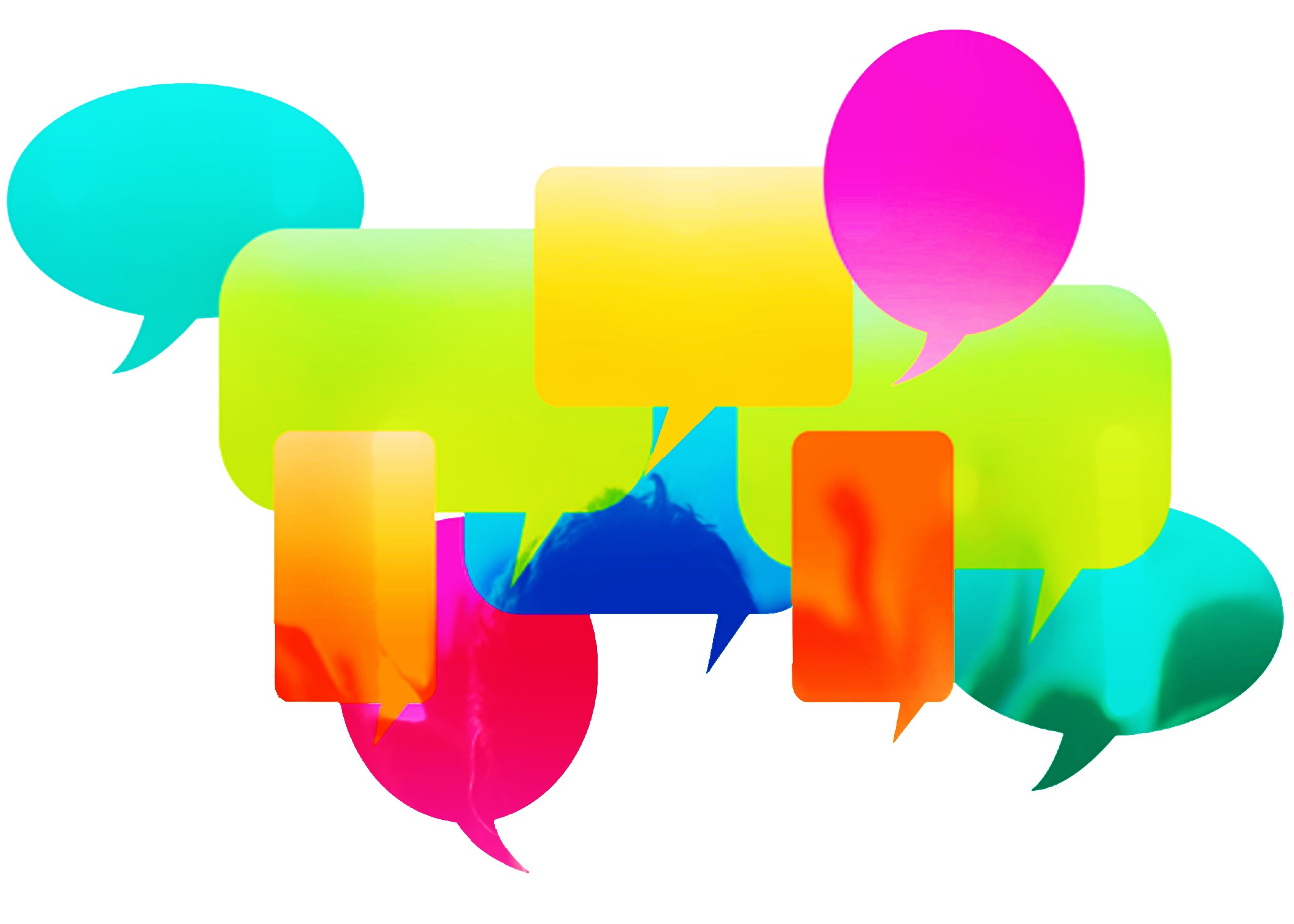 “Talk, whether internalized self-talk, overt conversation, or writing, is one of our principal mechanisms for organizing our __________, making sense of new ideas, and pushing our thinking in new _____________. At the same time, our ability to ________ grows and expands through our exposure to other people’s thinking, ideas, and knowledge, which become ____________ to us through their ______ and writings.”
										                    - Ritchart (2002)
“Talk, whether internalized self-talk, overt conversation, or writing, is one of our principal mechanisms for organizing our thoughts, making sense of new ideas, and pushing our thinking in new directions. At the same time, our ability to think grows and expands through our exposure to other people’s thinking, ideas, and knowledge, which become available to us through their talk and writings.”
Synonyms, anyone?
I want students to think out loud and share their thinking with a partner.
seventh grader
“I didn’t know what I knew until I talked about it.”

                               - Zwiers & Crawford (2011)
Talking is thinking.
Writing is thinking.
Talk, whether internalized self-talk, overt conversation, or writing, is one of our principal mechanisms for organizing our thoughts, making sense of new ideas, and pushing our thinking in new directions. At the same time, our ability to think grows and expands through our exposure to other people’s thinking, ideas, and knowledge, which become available to us through their talk and writings.
                                               - Ritchhart (2002)
Survey of Corporate Recruiters
86% - communications (oral and written) were the #1 priority
Mine was the language of work, compliance, and control…
	“Are you taking good notes, Eddie?”
	“Done with the worksheet? Great, here’s another!”
	“Do your own work!”
	“Pay attention and listen carefully!”
	“This is on the test! Work with me here, people!”
	“Hunker down and THINK!”
…and IRE questions (initiate, respond, evaluate)…
	“Who can tell me…?”
	“Who remembers…?”
	“Who knows…?”
	”Who stole my blackboard erasers?
Ron checks for understanding!
Ron: “Does everyone understand?”
Students: (bobblehead night at the park)
Ron: ”Are there any questions?”
Students: (crickets)
Ron: “Wonderful! Let’s move on.”
The language of work and compliance can be replaced by the language of learning:
	“Tell me what you’ve done so far.”
	“What questions are surfacing for you?”
	“What more could we add?”
	“Where have we seen this pattern before?”
	“What do you see that makes you say that?”
	“What can we contribute that would help make 	her point?”
	“Share with your shoulder partner some      	 		questions you may have.”
	And that brings me to Rachel… 	
	who paused, then said to her teammates, “So, 	what does all 	this tell us?”
Is it better to be single or married? 
(Anita – 9)
“It is better for girls to be single than boys. Boys need someone to pick up after them.”
While at HSHMC in San Diego, I observed an eighth-grade science class working in collaborative groups on a project. The teacher, Jeff Bonine, circulated from group to group, as did I, along with other visitors. As we approached the groups, the reaction of the students in each group was the same: The students continued to work, ignoring us unless we had a question, at which point they became attentive and answered our queries in a straightforward and polite manner. They then went back to work.
While at HSHMC in San Diego, I observed an eighth-grade science class working in collaborative groups on a project. The teacher, Jeff Bonine, circulated from group to group, as did I, along with other visitors. As we approached the groups, the reaction of the students in each group was the same: The students continued to work, ignoring us unless we had a question, at which point they became attentive and answered our queries in a straightforward and polite manner. They then went back to work.
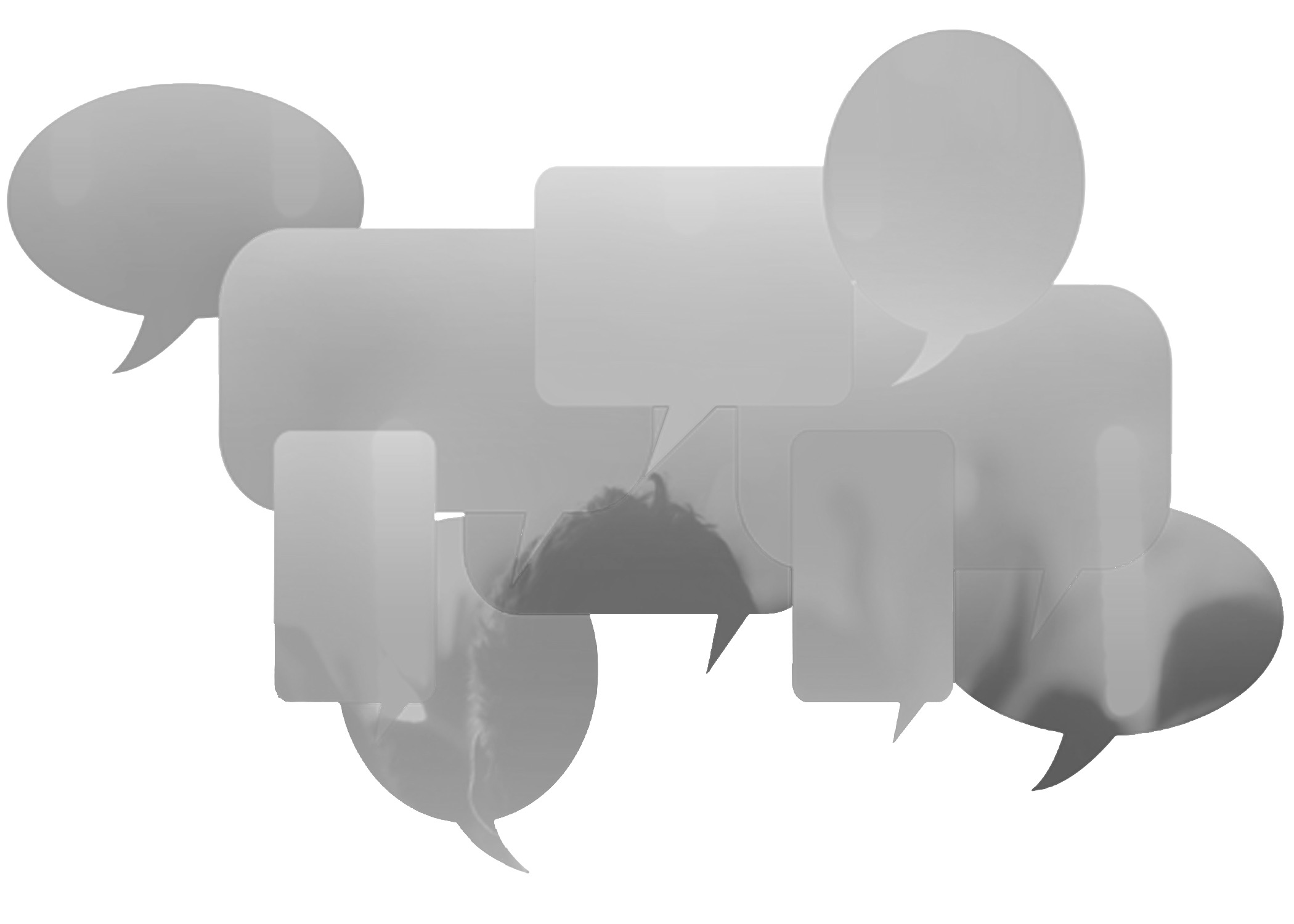 With your partner, discuss what general inferences can be drawn from their behavior and their responses to us?
Listening to teachers and students in group settings, I often hear unfocused and disconnected conversation starters…
So, how are you doing? 
How are things going over here?
Anybody confused?
Jeff Bonine (8th grade science at HSHMC in San Diego)…
Jeff asked three basic, related questions:
Where are you as far as your learning goal is concerned? 
How do you know that?
Where are you going next? or What is your next step?
“We are all failures — at least the best of us are.”
						   - J. M. Barrie
“Failure is not fatal, and success is not final.”
						       - Winston Churchill
It is perfectly okay to have held an opinion at one time, then change one’s mind. We often form an opinion based on what we know at that time; our thinking can shift because what we know and understand changes in light of new information. It is not about right and wrong, or good or bad; it is the learning process.
I used to think…
Now I think…
 Making Thinking Visible (2011), 
Ritchhart, Church, & Morrison
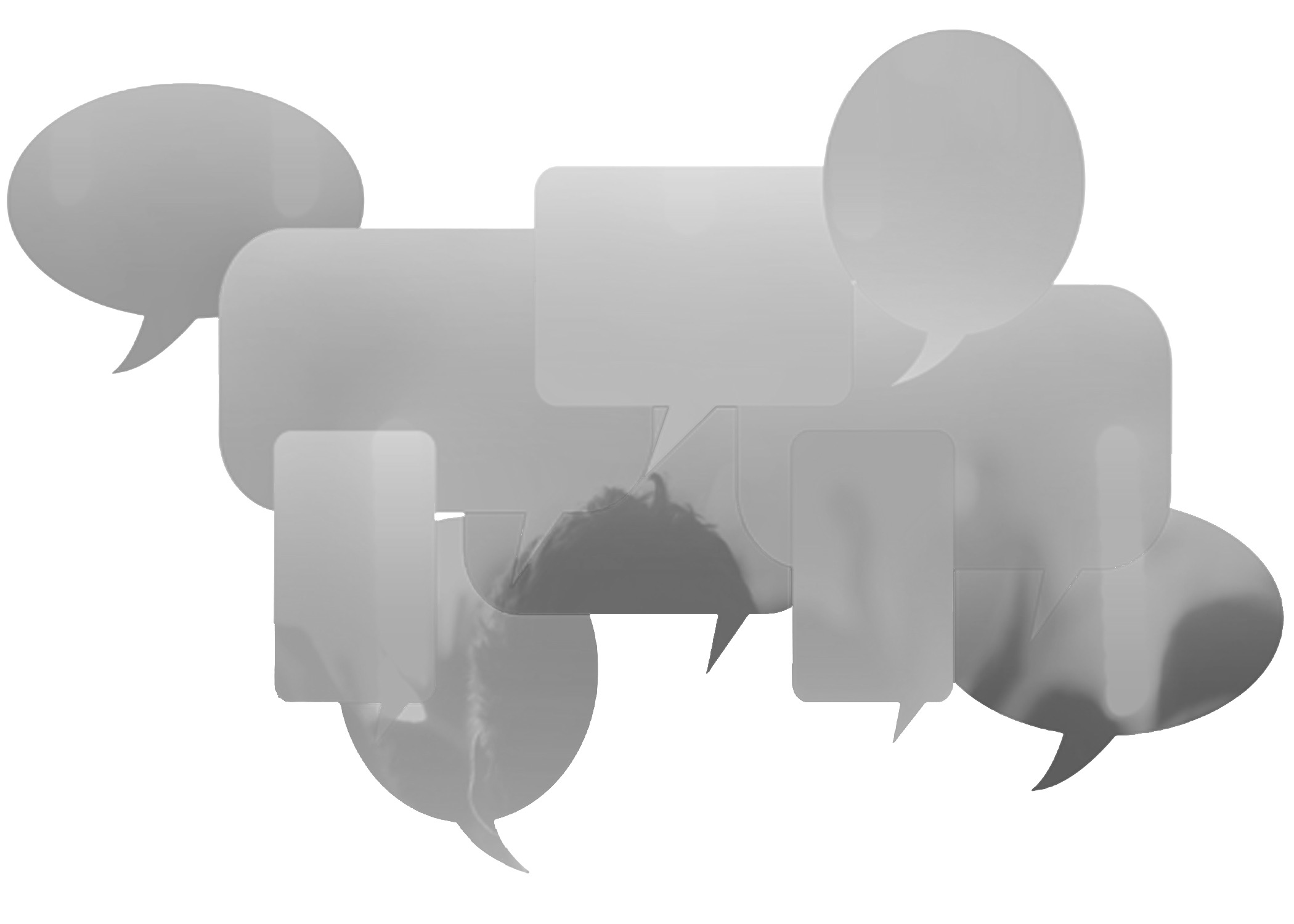 I used to think talking is teaching.
Now I think talking is thinking and listening is teaching.
I used to think…, now I think… is a routine that “helps students reflect on their thinking about a topic or issue and explore how and why that thinking has changed.” 
- Ritchhart, Church, & Morrison (2011)
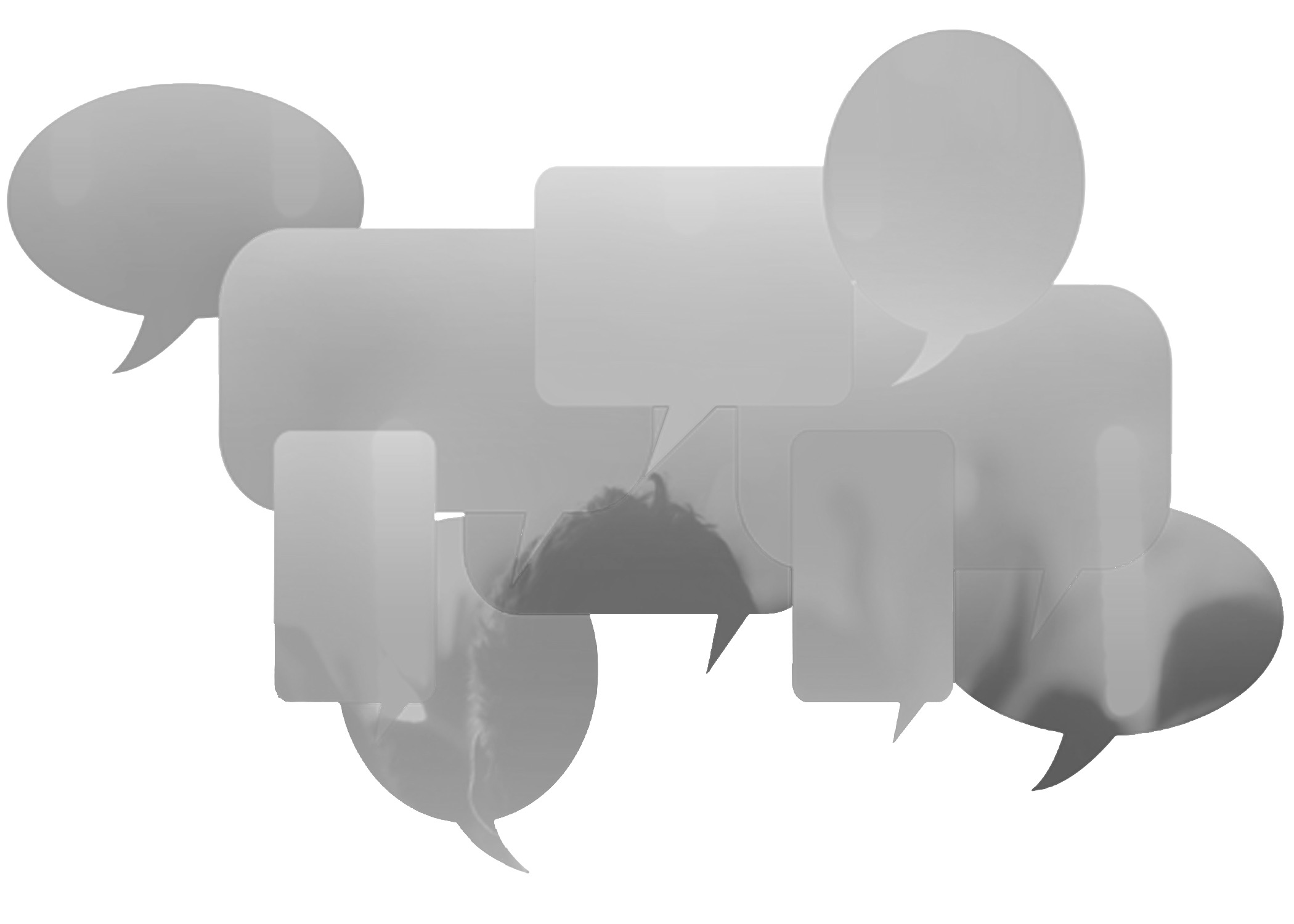 I used to think...
Now I think...
What is behind the shift in your thinking?
Lower-order thinking question…
	“Why did we drop the bombs on Hiroshima and Nagasaki in August, 1945?”
Higher-order/divergent question…	
	“How should we remember the dropping of the nuclear bombs in August, 1945?”
Look-it-up question…
	“What were the causes of the war in Vietnam?”
Abstract PBL exercise…	
	“Did the U.S. have to get involved in the war in Vietnam?”
“Work is no longer defined by your specialty; it’s defined by the task or problem you and your team are trying to solve or the end goal you want to accomplish. Teams have to figure out the best way to get there – the solution is not prescribed. And so the biggest challenge…is having the critical-thinking and problem-solving skills they need to be effective…. They have to figure it out.”

													- Wagner (2008)
Initial discussion topics for standing pair shares:

free summer day?
favorite music/singers/bands
dream one-week vacation
best book or story ever read
eventual job/profession
Why should we be empathetic to others?
What can we learn from other people?
What makes a good listener?
What makes a good friend?
What’s the best thing anyone ever did for you?
“…we learn best that which intrigues and puzzles us. When students ask why out of genuine interest, they are likely to grasp the information and retain it as their own understanding.”

					                             - Gunter, Estes, & Schwab (1999)
Learning begins when students ask questions.
Some questions are spontaneous.
Some are invited in a structured setting.
CEO of large chemical company…
What do you want in prospective employees?

	“The ability to ask the right questions is the single most important skill.”
	“I want people who can engage in good discussion—who can look me in the eye and have a give and take. All of our work is done in teams. You have to know how to work well with others. But you also have to know how to engage customers—to find out what their needs are. If you can’t engage others, then you won’t learn what you need to know.”
	      - Tony Wagner (2008) The Global Achievement Gap.
An important part of the learning culture is a constant search for understanding:
Observing closely and describing what’s there (What do YOU see?)
Building explanations and interpretations
Reasoning with evidence
Making connections
Considering different viewpoints and perspectives
Capturing the heart and forming conclusions
Wondering and asking questions

                            - Ritchhart, Church & Morrison (2011)
“Many teachers like explaining and think they are good at it. And they may, in fact, be good at it. But this method is no longer relevant, because students are no longer listening. I often liken this to Federal Express: you can have the best delivery system in the world, but if no one is home to receive the package, it doesn’t much matter.”

			     - Marc Prensky, Teaching Digital Natives (2010)
In the first week of school, begin with pairs…
Sharing is less intimidating with a single partner. 
Meeting frequently with partners allows students to get to know each other quickly during the first two weeks.
There is no place to hide in a pair.
Students who are able to function in pairs can move more quickly and efficiently into quartets (pairs squared).
Exercise releases BDNF 
(protein that nourishes neurons)

Improves signal strength between neurons
Improves the functions of neurons
Facilitates the flow of neurotransmitters (dopamine and seratonin)
“Cutting off physical exercise—the very activity most likely to promote cognitive performance—to do better on a test score is like trying to gain weight by starving yourself.”

                  - John Medina (2008)
“To practice critical thinking, students need to participate in the discourse of the discipline—to think, speak, and be listened to as they participate in the discipline’s particular mode of inquiry. Students will not get enough practice just by talking to the instructor. Students develop competency and become critical thinkers in a classroom that provides opportunities for intensive, structured interaction among students.”

										     - Bishop (2010) in Bliss, A.
Important classroom conversations about academic conversation skills:
What skills are important when talking with another person?
What problems might you encounter when talking with others?
Can you learn from talking with another person? Why?
Note: Let them discuss these with partners first! This is called priming, and it increases participation.
Student who do not perceive teachers as credible will not engage fully in their own learning.
Decide who will be A and who B.
Partner A will begin by briefly explaining one attribute that contributes to teacher credibility (clear and effective directions, for example).
Partner A will begin by briefly explaining one attribute that contributes to teacher credibility.
Partner B has two tasks when A is done: 
1. Try a little ‘confirmation listening’…
  	“You feel…”
	“From your point of view…”
	“It seems to you that…”
2. Then, add another attribute and explain.
Partner A then has the same two tasks (summarize and add an attribute).

Keep going back and forth until I bring it to a halt.
Teacher Credibility
Trustworthiness (student perceives that the teacher really cares about him and his progress in that class)
Competence (student perceives the teacher has mastered the content and has the ability to explain complex material in a way students can understand)
                        - TESS 2012 Interview with John Hattie
Dynamism (student perceives a teacher who is enthusiastic about the subject matter and puts that on display with delivery)
Immediacy (reducing distance between teachers and students, using collective pronouns “we” and “us”)
Keep it simple up front: In the first week of school, begin with pairs…
Sharing is less intimidating with a single partner.
Higher percentage of engagement. 
Meeting frequently with partners allows students to get to know each other quickly during the first two weeks.
There is no place to hide in a pair.
Students who are able to function in pairs can move more quickly and efficiently into quartets (pairs squared).
“To get anywhere you have to do something.”
                                 - Michael Fullan (2010)
“I told my teachers not to worry about going out on a limb. Take the risk; if the limb breaks off and you wind up on the ground, pick yourself up, dust yourself off, and find another limb.” 
	- Larry Moser (principal and superintendent)
Development of communication (speaking, writing, and listening) skills
Application of those skills in basic collaborative efforts (PBL)
Increased emphasis on students’ presentation skills
Emphasis on building warm relationships between and among teachers and students
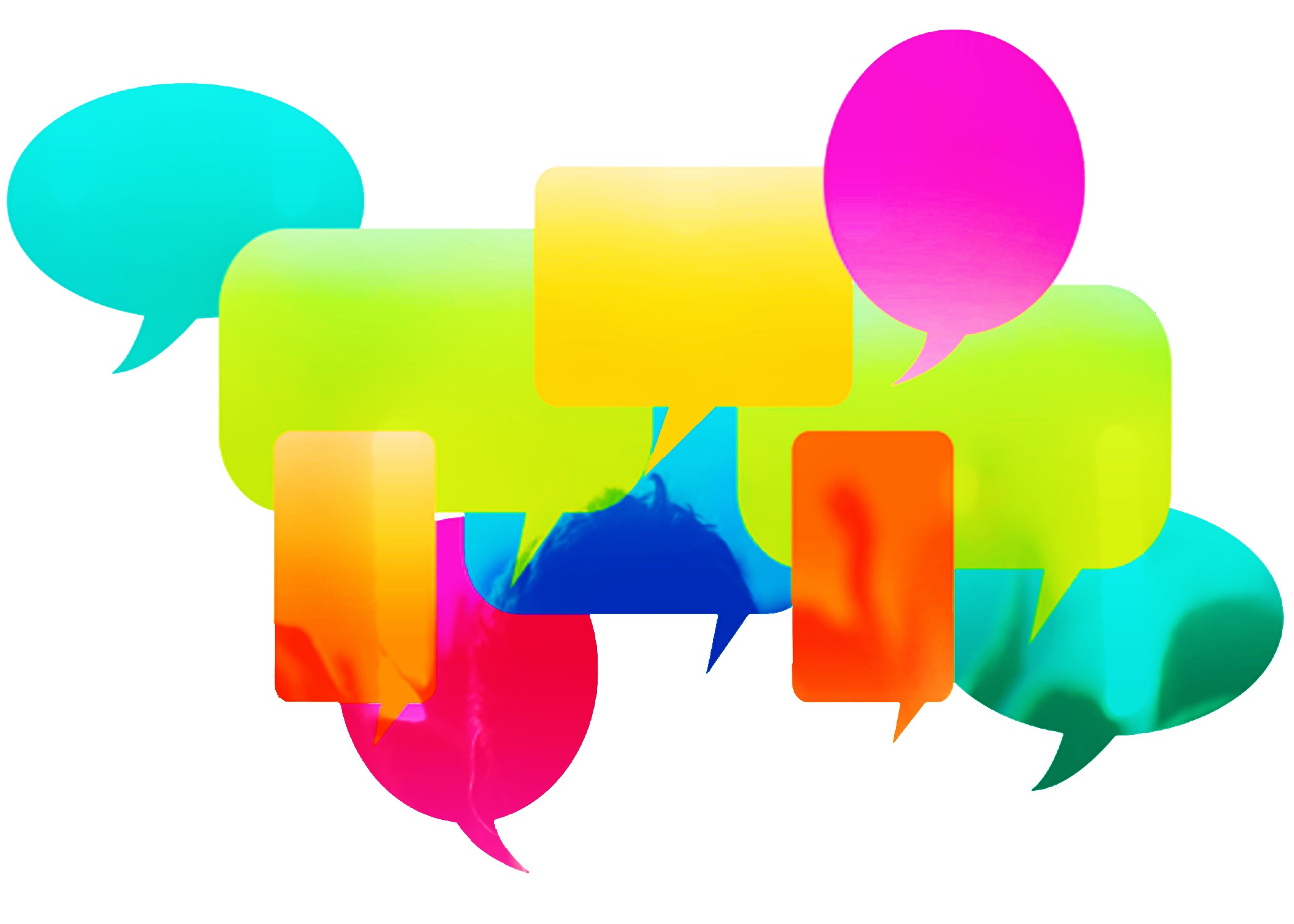 “Every child deserves a champion, an adult who will never give up on them, who understands the power of connection, and insists that they become the best they can possibly be.” 
	                      - Rita Pierson (2013 TED Talk)